!
Презентация
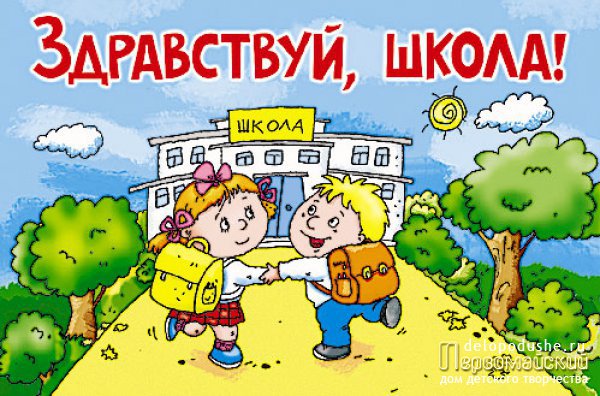 Здравствуйте! Я гномик Умка. Хочу пригласить Вас в  удивительную страну! В страну Знаний!
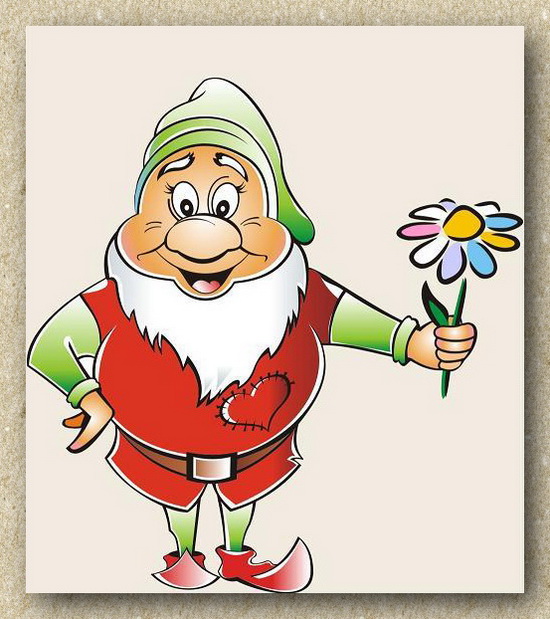 Страна великая,Страна волшебная,Чудес неведомых огромная страна,К вершинам мудрости укажет путь она.Опыты, открытия, решенья,Строгих доказательств длинный строй,Маленькие школьные свершеньяБудут приходить к нам чередой.(Ольга Безымянная)Как ты думаешь, что же это за страна ?И как в эту страну добраться? А укажет нам дорогу в эту страну Школа.
Школа светлая ,теплая. В школе много кабинетов. А в кабинетах стоят ученические столы. Эти столы называют партами.
А еще в кабинете есть доска. Там учительница мелом пишет разные задания для детей.
А вот и она –Учительница.Слово  учитель значит учить. Учить добру, справедливости,пониманию,любви,уважению.
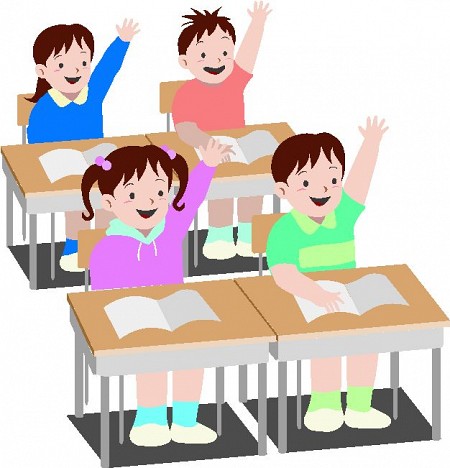 Каждый день учитель дает детям новые знания. Детей которые учатся в школе называют учениками.
У каждого ученика есть свои школьные принадлежности: учебники,тетради,ручки,карандаши,линейка, клей, пенал.
Все эти принадлежности ученики носят в школу 
в портфеле.
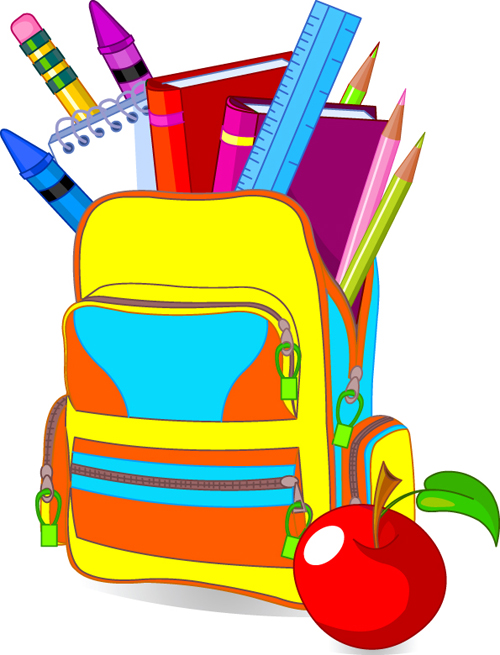 А еще, у ученика есть дневник. Дневник-основной документ школьника. ученик записывает домашние задания, А Учитель выставляет отметку.
В школе дети занимаются 45 минут, а потом идут отдыхать. Время отдыха называют переменой. На перемене дети играют, проветривают кабинет или идут в столовую.
Каждый день дети получают новые знания.А учитель всегда встречает и провожает детей доброй улыбкой.
А теперь дорогие мои ребята, я хочу проверить ваши знания о школе.
Как называется светлый и уютный дом ,куда дети приходят за знаниями?
Как в школе называют письменные столы?
Чем можно писать на школьной доске?
Кто в школе учит детей?
Как называется самый главный документ школьника?
Молодцы!Вы все правильно запомнили!Я жду Вас в стране Знаний